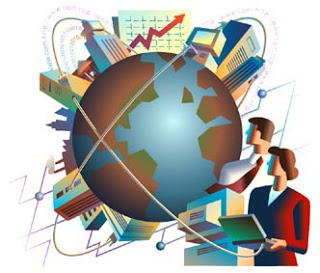 10 MANDAMIENTOS DE LA ETICA INFORMATICA
No usarás una computadora para dañar a otros.
No interferirás con el trabajo ajeno.
No indagarás en los archivos ajenos.
No utilizarás una computadora para robar.
No utilizarás la informática para realizar fraudes.
No copiarás o utilizarás software que no hayas comprado.
No utilizarás los recursos informáticos ajenos sin la debida autorización.
No te apropiarás de los derechos intelectuales de otros.
Deberás evaluar las consecuencias sociales de cualquier código que desarrolles.
Siempre utilizarás las computadoras de manera de respetar los derechos de los demás.
SEGURIDAD, PRIVACIDAD Y MEDIDAS DE PREVENCIÓN
Las amenazas pueden ser causadas por:
Usuarios: causa del mayor problema ligado a la seguridad de un sistema informático. En algunos casos sus acciones causan problemas de seguridad, si bien en la mayoría de los casos es porque tienen permisos sobre dimensionados.
Programas maliciosos: programas destinados a perjudicar o a hacer un uso ilícito de los recursos del sistema
Errores de programación: La mayoría de los errores de programación que se pueden considerar como una amenaza informática es por su condición de poder ser usados como exploits por los crackers, aunque se dan casos donde el mal desarrollo es, en sí mismo, una amenaza.
Intrusos: persona que consiguen acceder a los datos o programas a los cuales no están autorizados (crackers, defacers, hackers, script kiddie o script boy, viruxers, etc.).
Un siniestro (robo, incendio, inundación): una mala manipulación o una mala intención derivan a la pérdida del material o de los archivos.
Personal técnico interno: técnicos de sistemas, administradores de bases de datos, técnicos de desarrollo, etc. Los motivos que se encuentran entre los habituales son: disputas internas, problemas laborales, despidos, fines lucrativos, espionaje, etc.
Fallos electrónicos o lógicos de los sistemas informáticos en general.
Catástrofes naturales: rayos, terremotos, inundaciones, rayos cósmicos, etc.
TIPOS DE AMENAZA:
AMENAZAS POR EL ORIGEN: El hecho de conectar una red a un entorno externo nos da la posibilidad de que algún atacante pueda entrar en ella, con esto, se puede hacer robo de información o alterar el funcionamiento de la red. Sin embargo el hecho de que la red no esté conectada a un entorno externo, como Internet, no nos garantiza la seguridad de la misma. Basado en el origen del ataque podemos decir que existen dos tipos de amenazas:
Amenazas internas: Generalmente estas amenazas pueden ser más serias que las externas por varias razones como son:
-Si es por usuarios o personal técnico, conocen la red y saben cómo es su funcionamiento, ubicación de la información, datos de interés, etc.
-Los sistemas de prevención de intrusos o IPS, y firewalls son mecanismos no efectivos en amenazas internas por, habitualmente, no estar orientados al tráfico interno. 
 
Amenazas externas: Son aquellas amenazas que se originan fuera de la red. Al no tener información certera de la red, un atacante tiene que realizar ciertos pasos para poder conocer qué es lo que hay en ella y buscar la manera de atacarla.
AMENAZAS POR EL EFECTO: El tipo de amenazas por el efecto que causan a quien recibe los ataques podría clasificarse en:
-Robo de información.
-Destrucción de información.
-Anulación del funcionamiento de los sistemas o efectos que tiendan a ello.
-Suplantación de la identidad, publicidad de datos personales o confidenciales, cambio de información, venta de datos personales, etc.
-Robo de dinero, estafas,...
 
AMENAZAS POR EL MEDIO UTILIZADO: Se pueden clasificar por el modus operandi del atacante, si bien el efecto puede ser distinto para un mismo tipo de ataque:
-MALWARE. Es el acrónimo, en inglés,
 de las palabras ‘MALicious’ y ‘softWARE’,
 por lo que se conoce como software 
malicioso. En este grupo se encuentran 
los virus y otras nuevas amenazas que han surgido con el tiempo.
-SPAM. Es el correo electrónico no deseado o correo basura, que se envía sin ser solicitado, de manera masiva, por parte de un tercero.
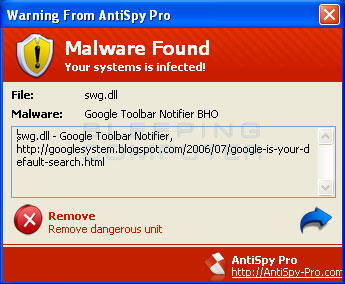 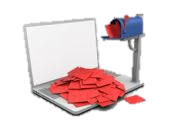 -VIRUS. Es un programa informático creado para producir algún daño en el computador. Posee dos características particulares: pretende actuar de forma transparente al usuario y tiene la capacidad de reproducirse a sí mismo, acciones que pueden compararse con los virus biológicos que producen enfermedades (y un daño) en las
personas, actúan por sí solos y se
reproducen (contagian).
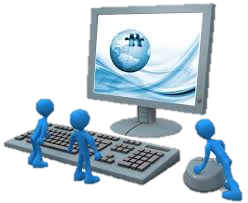 -SPYWARE. Los programas espía son aplicaciones que recopilan información del usuario sin su consentimiento. Su objetivo más común es obtener datos sobre los hábitos de navegación o comportamiento en la web del usuario atacado y enviarlos a  externos. 
-PHISHING. Consiste en el robo de información personal y financiera del usuario, a través de la falsificación de un ente de confianza.
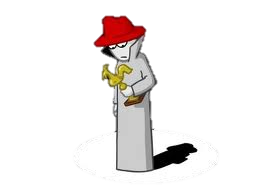 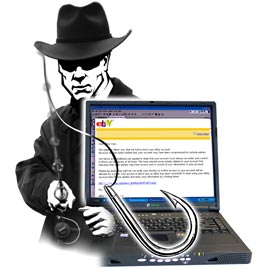 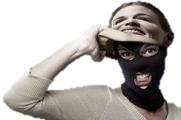 -INGENIERÍA SOCIAL. Es una acción o conducta
social destinada a conseguir información de 
las personas cercanas a un sistema por
medio de habilidades sociales. Con esto
se busca que el usuario comprometa al sistema y revele información valiosa por medio de variados tipos de engaños, tretas y artimañas.
-ADWARE. Su nombre se deriva de la combinación de las palabras ADvertisement (anuncio) y softWARE). Se trata de un programa malicioso que se instala en el computador sin que el usuario lo note, y cuya función es descargar y mostrar anuncios publicitarios en la pantalla de la víctima.
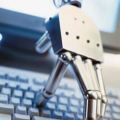 -BOTNETS. Es una red de equipos 
infectados (robot o zombi) por códigos
maliciosos, los cuales son controlados
por un delincuente informático el cual, 
de manera remota, envía órdenes a los equipos zombis haciendo uso de sus recursos. 
-GUSANOS. Son un sub-conjunto de malware. Su principal diferencia con los virus tradicionales es que no necesitan de un archivo anfitrión para seguir vivos, por lo que se reproducen utilizando diferentes medios como las redes locales o el correo electrónico.
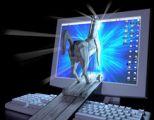 -TROYANOS. Su nombre proviene de la
leyenda del caballo de Troya, pues se 
disfraza para engañar al usuario: Los 
archivos que simulan ser normales e 
indefensos, como pueden ser juegos o
programas, provocan al usuario para que los ejecute y así logran instalarse en los sistemas.
-SCAM. Es el nombre utilizado para las estafas a través de medios tecnológicos. Los medios utilizados por el scam son similares a los que utiliza el phishing, si bien su objetivo no es obtener datos sino lucrar de forma directa a través del engaño.
PREVENCIÓN DE AMENAZAS INFORMÁTICAS
Existen varias soluciones básicas para seguridad para garantizar la seguridad de los sistemas informáticos y la información almacenada en ellos.
SOFTWARE ANTIVIRUS 
El software antivirus proporciona protección frente a los archivos que penetran en la red a través de correos electrónicos, descargas de Internet, disquetes u otros medios, ya que esta solución comprueba de forma automática las más recientes amenazas, analiza los sistemas de forma periódica para detectar las mismas y vigila en tiempo real la descarga de archivos cuando se bajan de Internet o se abren correos electrónicos, garantizando la seguridad de la red.
TECNOLOGÍA DE FIREWALL
 
Un firewall actúa como una barrera entre la red y el exterior, asegurando el perímetro y evitando que los hackers accedan a datos financieros de importancia o información sobre clientes, incluyendo los números de cuentas bancarias o tarjetas de crédito.
MEDIDAS DE PREVENCIÓN
·         Si utiliza una red social revisa que tenga activadas los candados de seguridad y verifica la autenticidad de tus amigos.
·         No publique fotos demasiadas obvias o reveladoras
·         No agregue ni acepte a personas desconocidas
·         Cuando navegue por internet, no proporcione pro ningún motivo datos personales o los de su familia
·   Es recomendable utilizar un seudónimo o nombre cortó, no proporcione toda tu información personal.
·         No compartir tu contraseña con ninguna persona
·   No aceptes entrevistas personalmente con alguien que hayas contactado por internet, recuerda que puede ponerte en riesgo
·         Procura conocer la mayoría de tus contactos
·         No pases tanto tiempo en tu computadora.
·         Instalar un cortafuegos ayudara mucho evitando que un sujeto pueda entrar a nuestra computadora o bien que usen un troyano y quizá pueda robar información valiosa como tarjetas de crédito o claves, etc.
·         Un antivirus que en lo posible también detecte, servirá mucho también para evitar que nos manden troyanos que enviara información confidencial
·         Usar un explorador alternativo a internet Explorer
·         Mantener actualizado nuestro sistema operativo
·         No entrar en páginas web sospechosas de robar contraseñas o de mandar virus
·         Cuando envié un correo electrónico a varios contactos utilice el cco “correo oculto “para no mostrar los contactos y parezcan como privados
·         No realizar transacciones comerciales en páginas web no seguras las seguras tiene una “s” después de http